Вибірковий  освітній компонент
«Сучасні сортові ресурси польових культур» 
Галузь знань: 20 Аграрні науки і продовольство Спеціальність: 201 Агрономія Освітньо-професійна програма «Технологія переробки та вирощування продукції рослинництва»
розглядає основні питання сортового різноманіття основних польових культур та особливостей їхнього використання в сільськогосподарському виробництві.
Особливу увагу приділяє технологіям вирощування насіння основних польових, кормових і технічних культур.
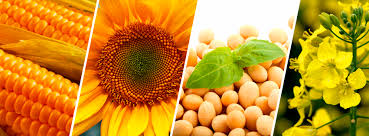 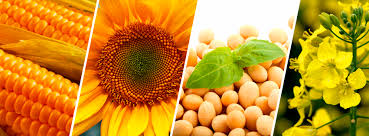 Метою викладання навчальної дисципліни «Сучасні сортові ресурси польових культур
підготовка фахівців, які володіють знаннями щодо сортового різноманіття основних польових культур та особливостей їхнього використання в сільськогосподарському виробництві.
Основними завданнями вивчення навчальної дисципліни
«Сучасні сортові ресурси польових культур» - практичне втілення теоретичних положень в агровиробницві; використання сортового та гібридного різноманіття польових культур у різних за ресурсним забезпеченням господарствах і природно-кліматичних зонах, залежно
від їхнього призначення, а також з
 врахуванням особливостей 
їх вирощування.
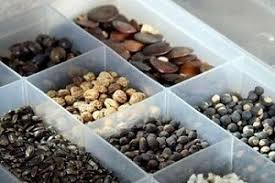 Рекомендована література
Дисципліна «Основи агробізнесу» дає можливість: 
Знати та розуміти принципи фізіологічних процесів рослин сортів
Організовувати технологічні процеси вирощування насіннєвого матеріалу сучасних сортів та гетерозисних гібридів польових культур відповідно до встановлених вимог.
Знати загальні тенденції розвитку новітніх методів та технологій в селекції, сортознавстві та насінництві польових культур у передових країнах, оцінювати їх ефективність, впроваджувати найбільш ефективні методи, способи та прийоми у практичну виробничу
діяльність.
Здатність обґрунтовувати та розробляти агротехнічні заходи вирощування з урахуванням особливостей наявних сортів та гетерозисних гібридів для підприємств, установ, організацій усіх форм власності, діяльність яких пов'язана з вирощуванням насіннєвого матеріалу
1Васильківський С. П., Кочмарський В. С. Селекція і насінництво
польових культур : підручник. ПрАТ «Миронівська друкарня»,2016. 376 с.
2. Спеціальна селекція і насінництво польових культур : навч. посіб. /
за ред. В.В. Кириченка. Х. : ІР ім. В.Я. Юр'єва НААНУ, 2010. 462с.
3. Спеціальна селекція польових культур : навч. посіб. / за ред. М. Я.
Молоцького. Біла Церква, 2010. 368 с.